Naïve Bayes Classifiers
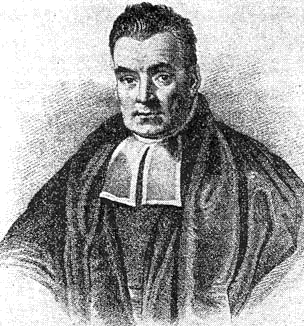 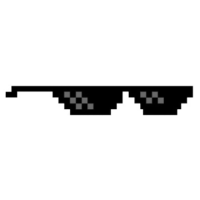 Jonathan Lee and Varun Mahadevan
Independence
Conditional Independence
Example:
	Randomly choose a day of the week
		A = { It is not a Monday }
		B = { It is a Saturday }
		C = { It is the weekend }

	A and B are dependent events
		P(A) = 6/7, P(B) = 1/7, P(AB) = 1/7

	Now condition both A and B on C:
		P(A|C) = 1, P(B|C) = ½, P(AB|C) = ½
		P(AB|C) = P(A|C)P(B|C) => A|C and B|C are independent
Conditional Independence
Conditional Independence does not imply Independence. 
	Suppose X and Y are conditionally independent given Z, and X
	and Y are conditionally independent given ZC.

	Are X and Y independent?
Conditional Independence
Conditional Independence does not imply Independence. 
	We have two coins, one fair and one 2-headed.

	Let X be the event that the first flip is a Head.
	Let Y be the event that the second flip is a Head.	
	Let Z be the event that we choose the fair coin.
Conditional Independence
Conditional Independence does not imply Independence. 
	P(X | Z) = ½, P(Y | Z) = ½, 	P(XY | Z) = ¼

	Since P(X | Z)P(Y | Z) = P(XY|Z),
	X and Y are conditionally independent given Z.	
	You can convince yourself that X and Y are conditionally
	independent given ZC using a similar argument.
Conditional Independence
Conditional Independence does not imply Independence. 
	P(X) = ¾ , and P(Y) = ¾ 

	P(XY) = P(XY|Z)P(Z) + P(XY|ZC)P(ZC)
	          = ¼ x ½  + 1 x ½ = 5/8

	P(XY) ≠ P(X)P(Y), so X and Y are not independent.
Programming Project: Spam Filter
Implement a Naive Bayes classifier for classifying emails as either spam or ham (= nonspam).
Read Jonathan Lee’s notes on the course web, read the specification of your program, start early, and ask for help if you get stuck!
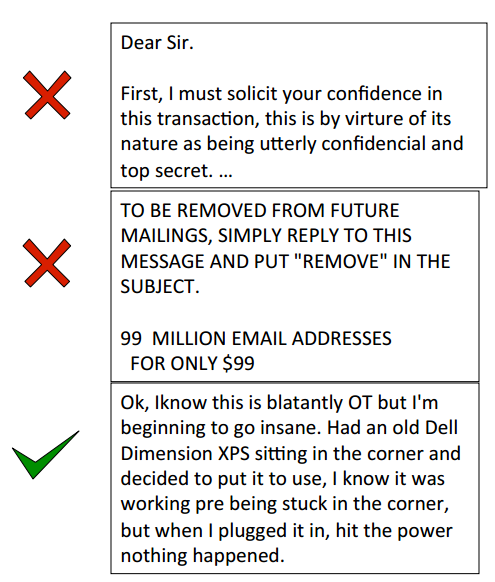 Spam vs. Ham
In the past, the bane of any email user’s existence
Less of a problem for consumers now, because spam filters have gotten really good
Easy for humans to identify spam, but not necessarily easy for computers
The spam classification problem
Input: collection of emails, already labeled spam or ham
Someone has to label these by hand
Called the training data
Use this data to train a model that “understands” what makes an email spam or ham
We’re using a Naïve Bayes classifier, but there are other approaches
This is a Machine Learning problem (take CSE 446 for more)
Test your model on emails whose label isn’t provided, and see how well it does
 Called the test data
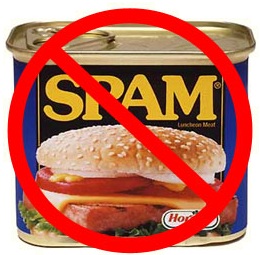 Naïve Bayes in the real world
One of the oldest, simplest methods for classification
Powerful and still used in the real world/industry
Identifying credit card fraud
Identifying fake Amazon reviews
Identifying vandalism on Wikipedia
Still used (with modifications) by Gmail to prevent spam 
Facial recognition
Categorizing Google News articles
Even used for medical diagnosis!
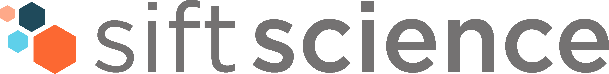 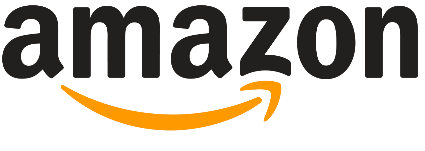 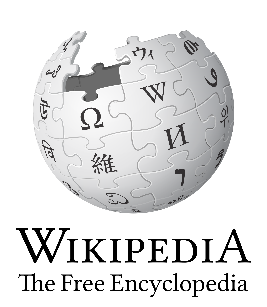 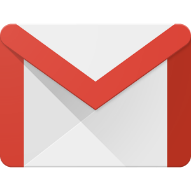 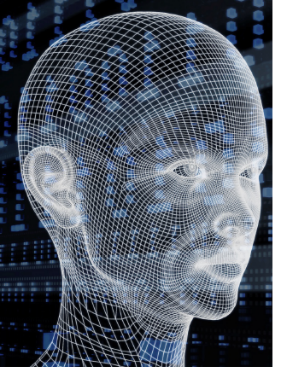 Naïve Bayes in theory
How do we represent an email?
SUBJECT: Top Secret Business Venture

Dear Sir. 

First, I must solicit your confidence in this transaction, this is by virture of its nature as being utterly confidencial and top secret…
{top, secret, business, venture, dear, sir, first, I, must, solicit, your, confidence, in, this, transaction, is, by, virture, of, its, nature, as, being, utterly, confidencial, and}
Notice that there are no duplicate words
Programming Project
Programming Project
Programming Project
How spammy is a word?
SUBJECT: Get out of debt!

Cheap prescription pills! Earn fast cash using this one weird trick! Meet singles near you and get preapproved for a low interest credit card! Pokemon
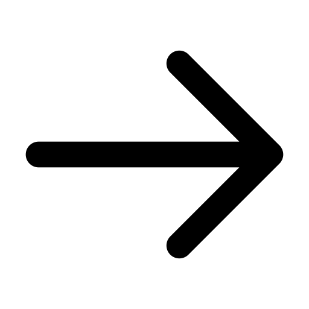 definitely not spam, right?
Laplace smoothing
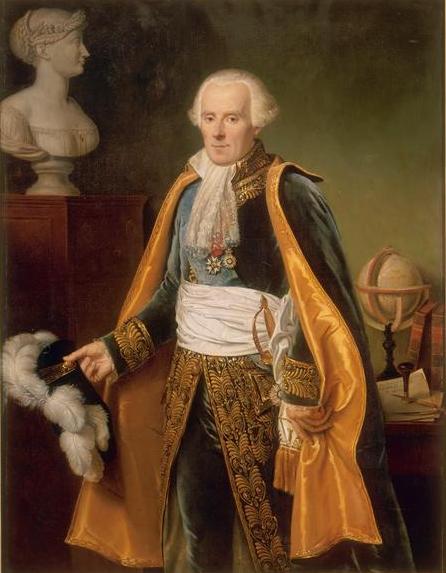 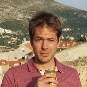 Naïve Bayes Overview
Read the Notes!